※演題名、所属、氏名を記載ください
日本小児科学会COI開示　発表者名：　○○○○、○○○○ 、○○○○、 ○○○○※共同演者を含む全員の氏名を記載ください
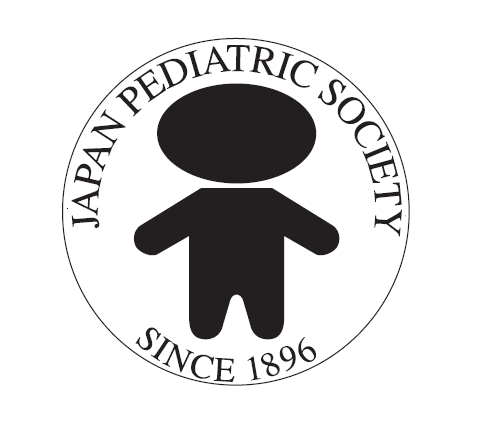 日本小児科学会の定める利益相反に関する開示事項はありません
または
日本小児科学会の定める利益相反に関する開示事項に則り開示します
（例）原稿料：　・・製薬
※開示すべき内容のある項目のみ記載ください。